Clase 5

Cómo entender las partituras
-
Entendiendo la partitura--repaso
-
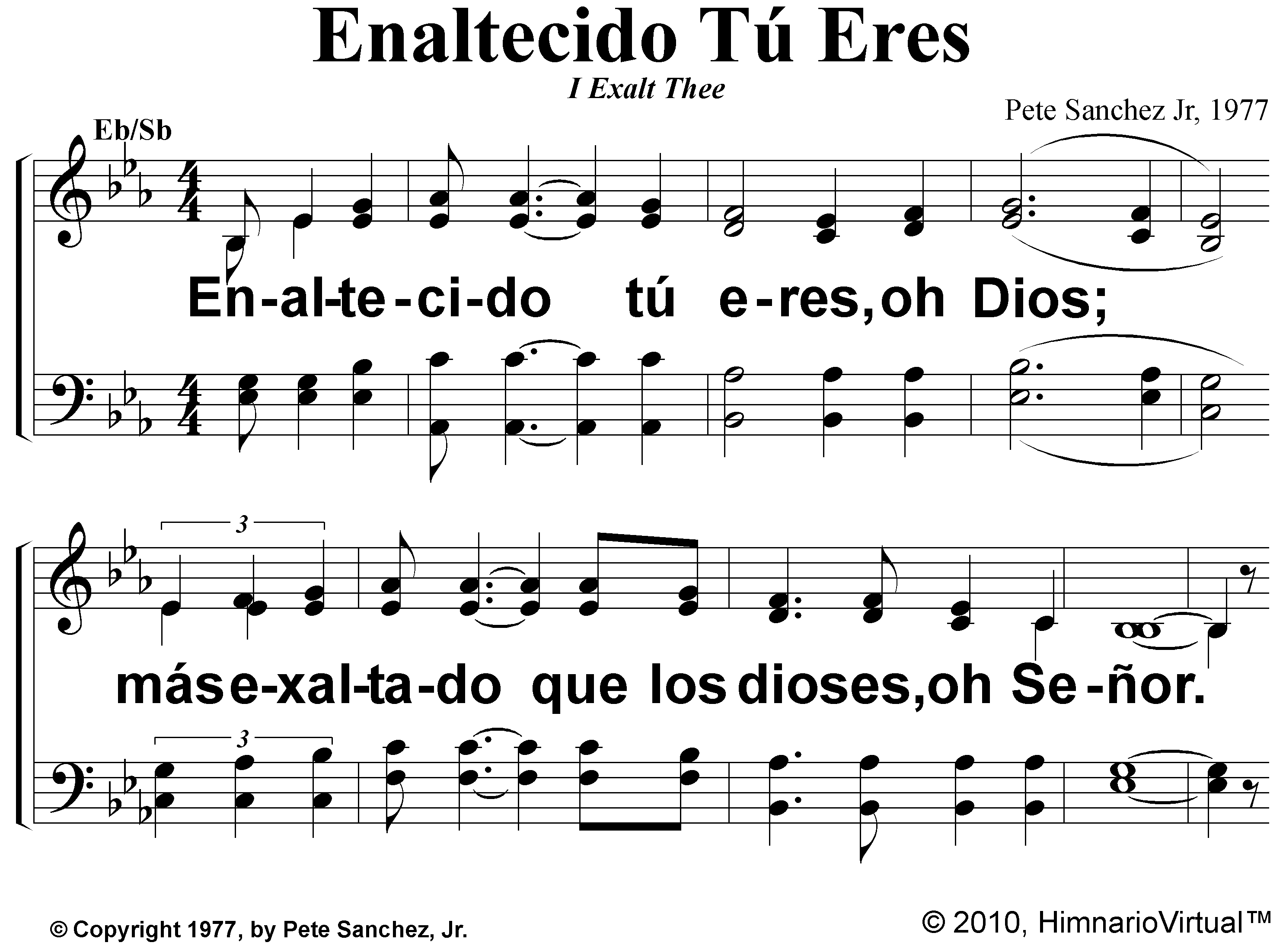 Más de una estrofa y el coro  

94  Jesús es el Mesías
-
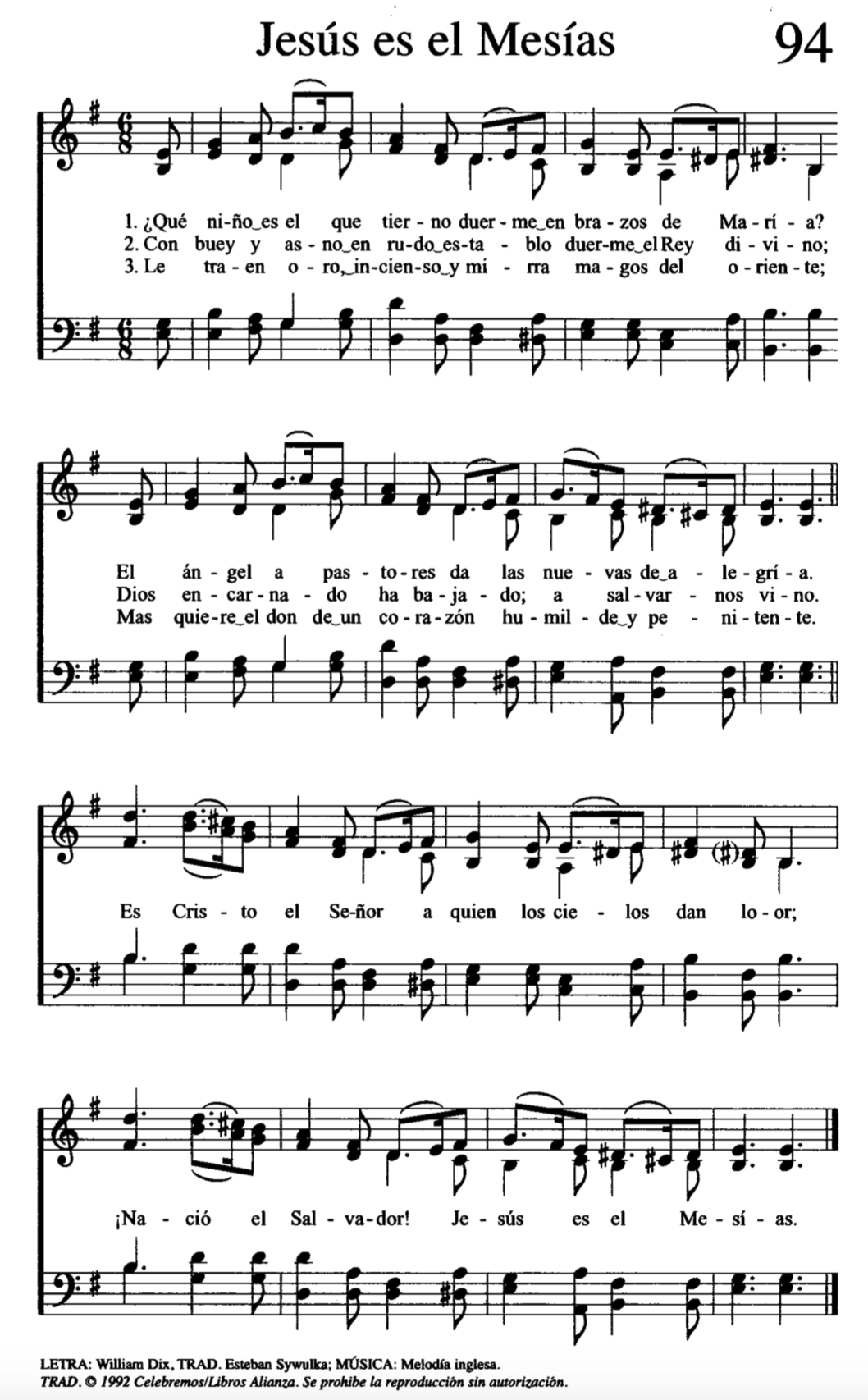 -
Con repeticiones
 
62--Bello Mi Cristo Es
-
Con repeticiones, una estrofa  
62--Bello Mi Cristo Es
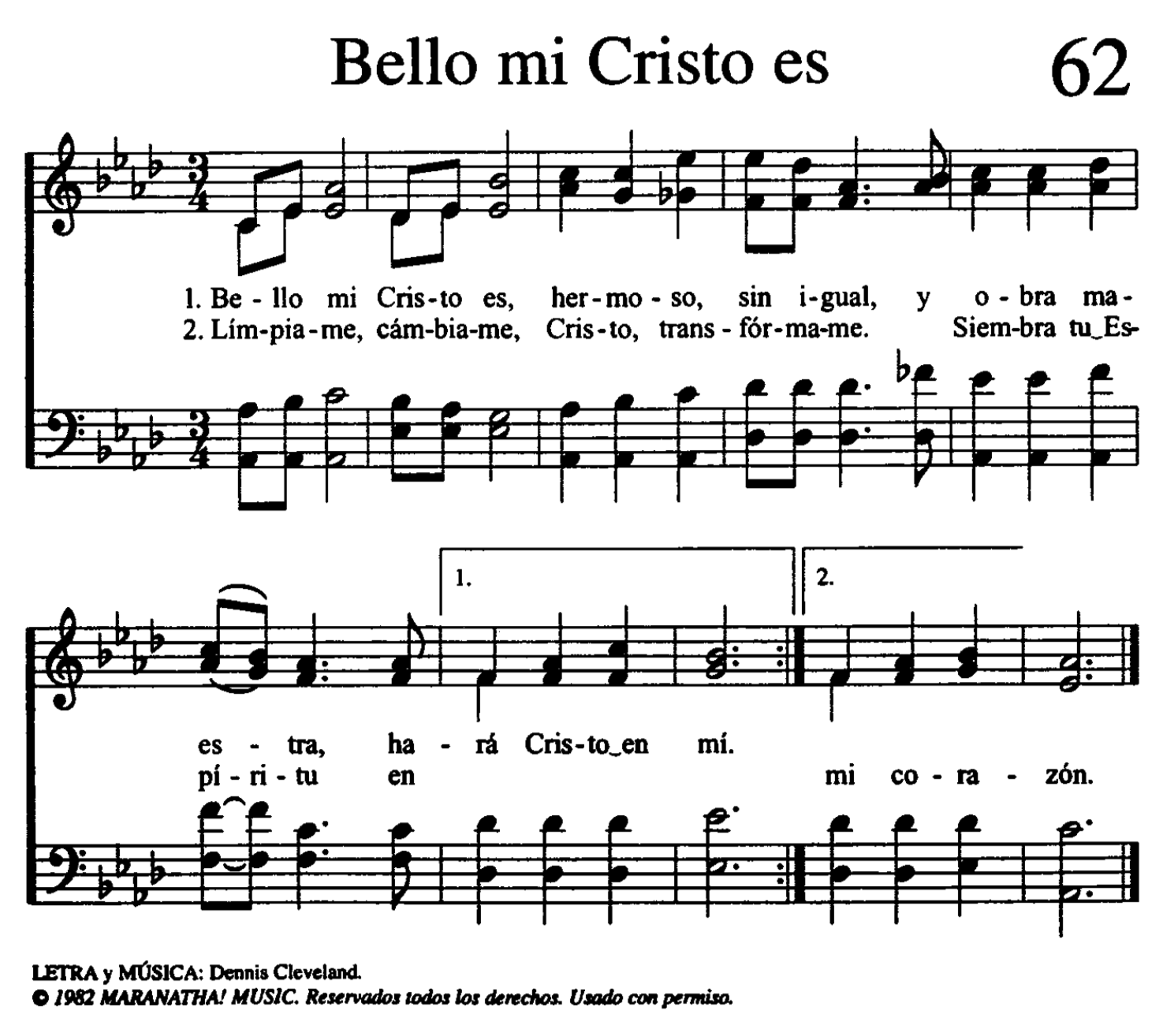 -
Canon  

71 Cristo, te alabamos
-
-
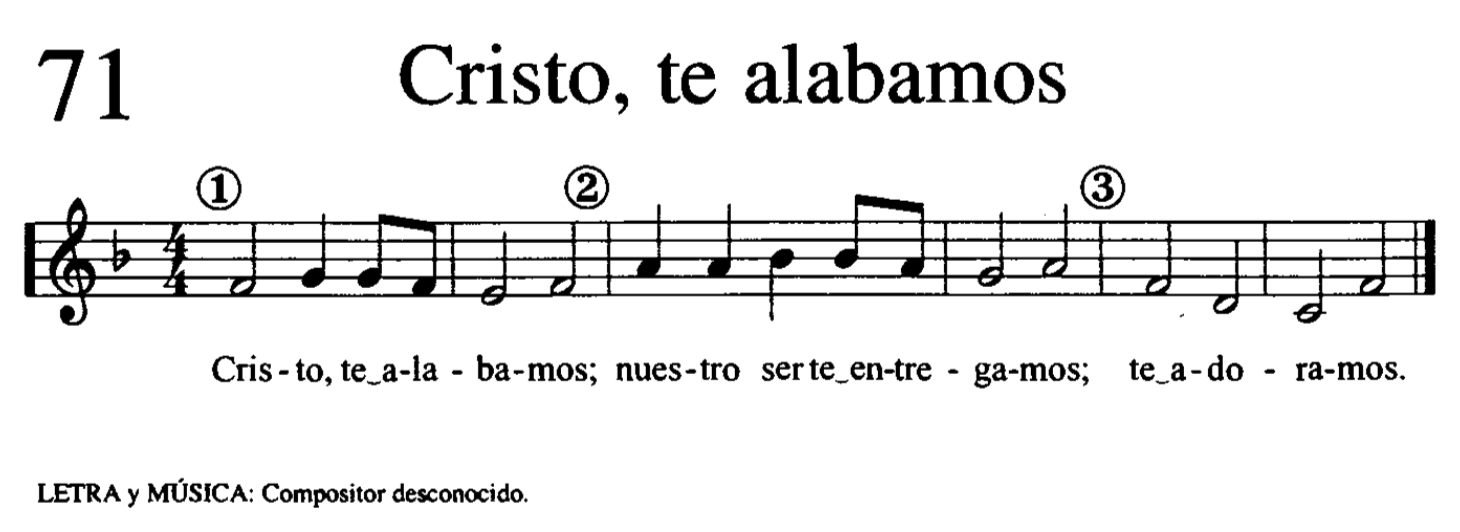 DS al fine  

78 Maravilloso es El
-
DS al fine  

78 Maravilloso es El
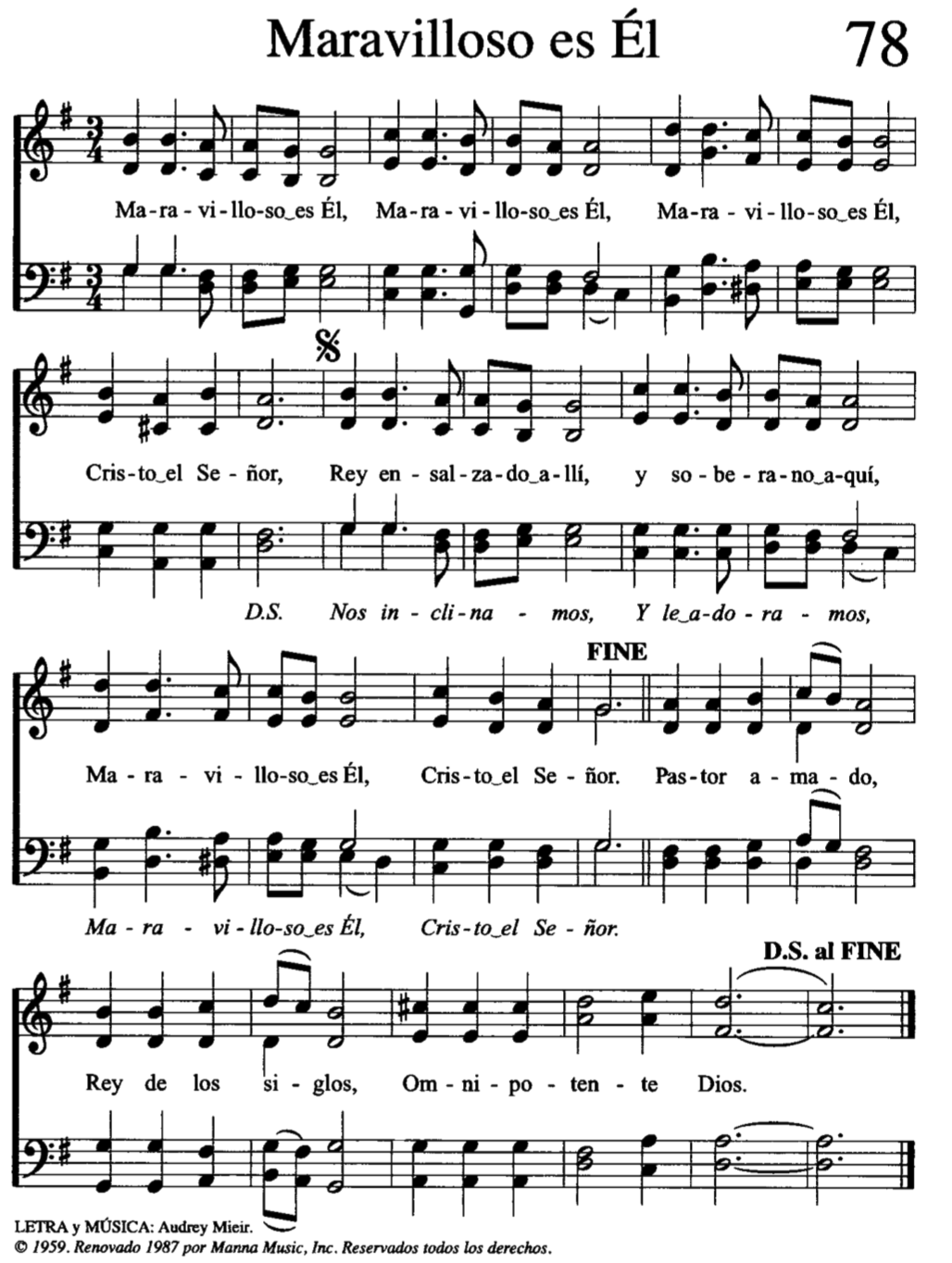 -
DC al Fin  

203  Balsamo de amor
-
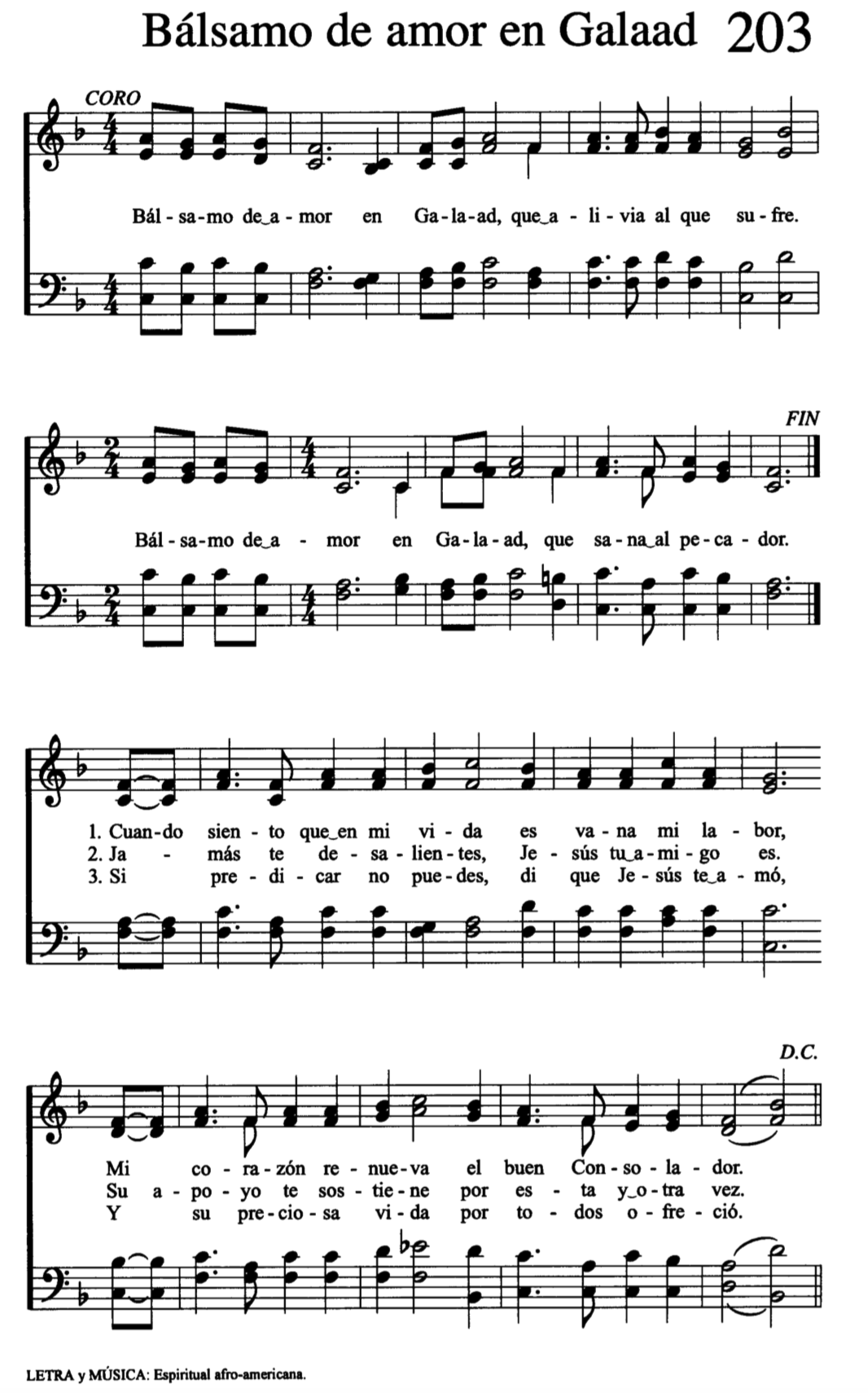 -
Coda, DC a la Coda  

266  Mi refugio eres Tú
-
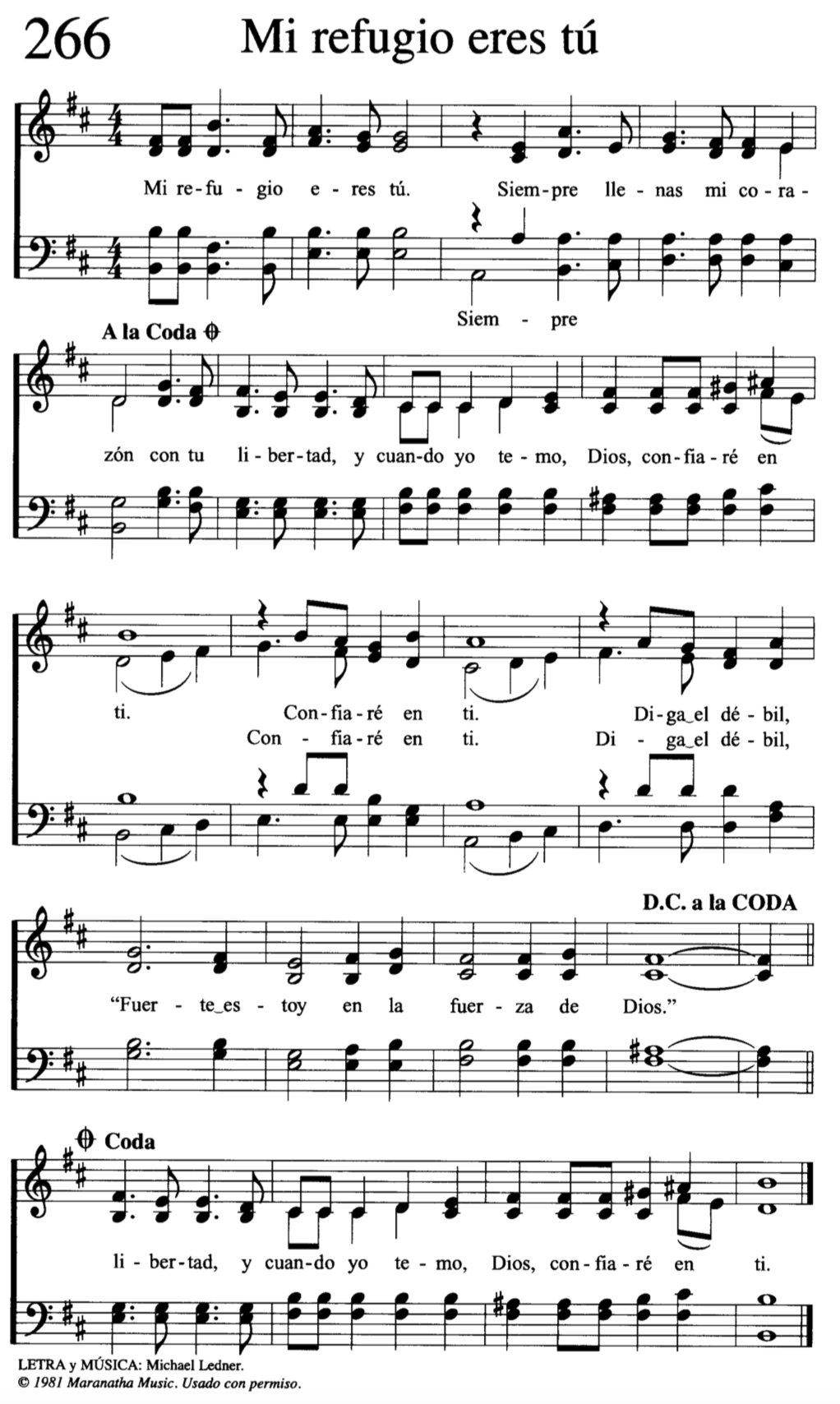 -